Валентина Терешкова
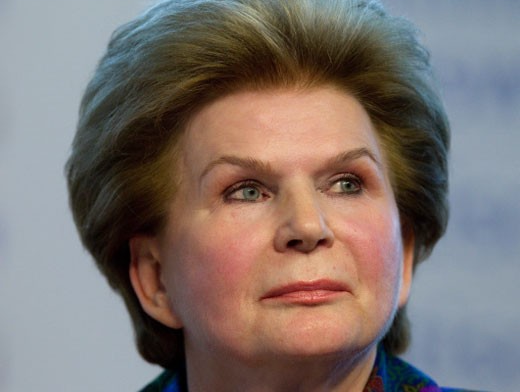 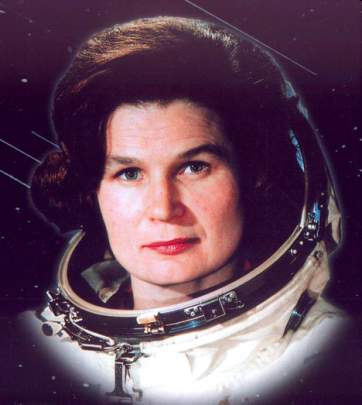 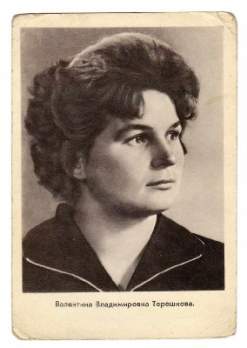 Валентина Терешкова родилась 6 марта 1937 в деревне Большое Масленниково Ярославской области в крестьянской семье выходцев из Белоруссии. Отец — тракторист, мать — работница текстильной фабрики. Призванный в Красную армию в 1939 году, отец Валентины погиб на Советско-финской войне.
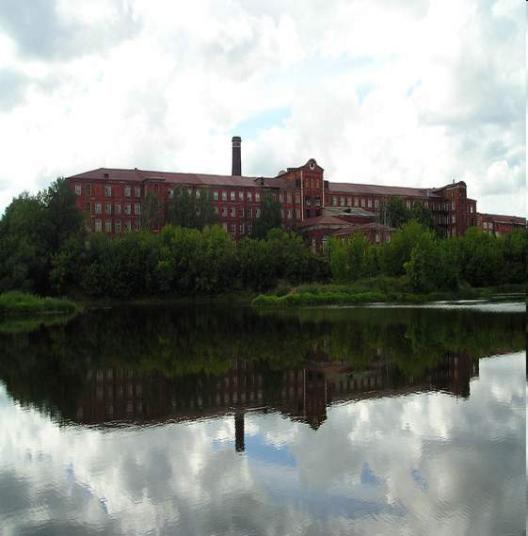 В 1945 году девочка поступила в среднюю школу № 32 города Ярославль, семь классов которой окончила в 1953 году. Чтобы помочь семье, в 1954 году Валентина пошла работать на Ярославский шинный завод браслетчицей, одновременно поступив на учёбу в вечерние классы школы рабочей молодёжи. С 1959 года занималась парашютным спортом в Ярославском аэроклубе (выполнила 90 прыжков). Продолжив работу на текстильном комбинате «Красный Перекоп», с 1955 по 1960 годы Валентина прошла заочное обучение в техникуме лёгкой промышленности.
ОАО Ярославский комбинат технических тканей «Кра́сный Переко́п» (до революции — Яросла́вская Больша́я мануфакту́ра, ЯБМ)
Валентина Терешкова.
В отряд космонавтов Валентина Терешкова была зачислена 12 марта 1962 года и стала проходить обучение как слушатель-космонавт 2-го отряда. 29 ноября 1962 года она сдала выпускные экзамены по ОКП на «отлично». 
          С 1 декабря 1962 года Терешкова — космонавт 1-го отряда 1-го отдела.
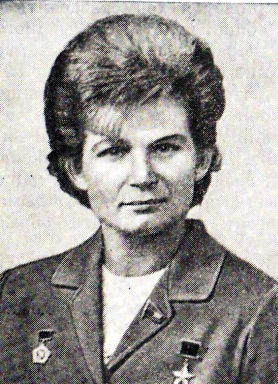 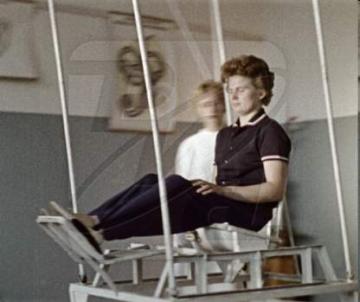 С 16 июня 1963 года, то есть сразу после полёта, она стала инструктором-космонавтом 1-го отряда и была на этой должности до 14 марта 1966 года.
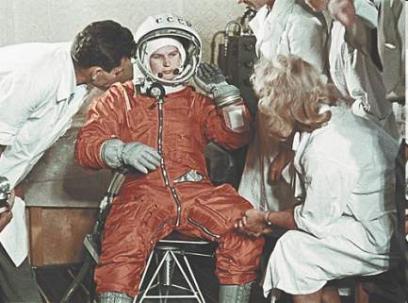 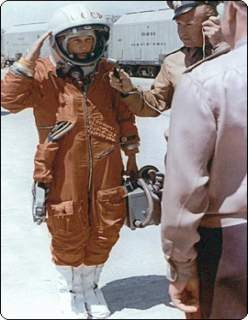 Тренировки включали в себя термокамеру, где надо было находиться в лётном комбинезоне при температуре +70 °C и влажности 30 %, сурдокамеру — изолированное от звуков помещение, где каждая кандидатка должна была провести 10 суток.
          Тренировки в невесомости проходили на МиГ-15. При выполнении специальной фигуры высшего пилотажа — параболической горки — внутри самолёта устанавливалась невесомость на 40 секунд, и таких сеансов было 3—4 за полёт. Во время каждого сеанса надо было выполнить очередное задание: написать имя и фамилию, попробовать поесть, поговорить по рации.
Первоначально предполагался одновременный полёт двух женских экипажей, однако в марте 1963 года от этого плана отказались, и стала задача выбора одной из пяти кандидаток.
     При выборе Терешковой на роль первой женщины-космонавта, кроме успешного прохождения подготовки учитывались и политические моменты: Терешкова была из рабочих, тогда как, например, Пономарёва и Соловьёва — из служащих. Кроме того, отец Терешковой, Владимир, погиб во время Советско-финской войны, когда ей было два года. Уже после полёта, когда Терешкову спросили, чем Советский Союз может отблагодарить за её службу, она попросила найти место, где был убит отец.
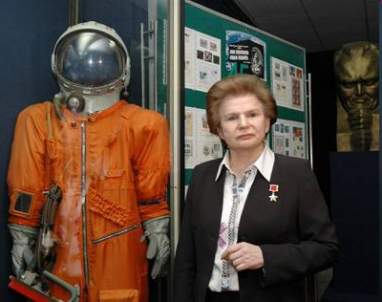 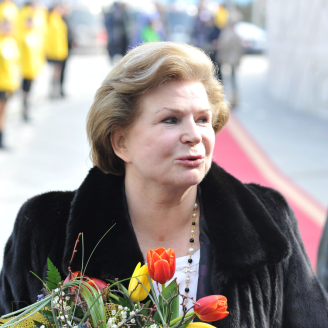 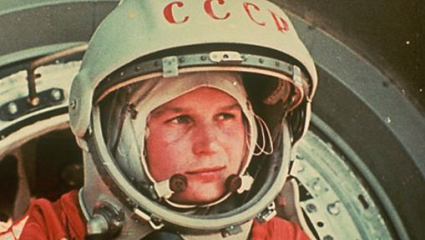 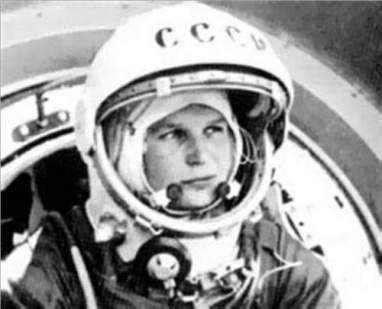 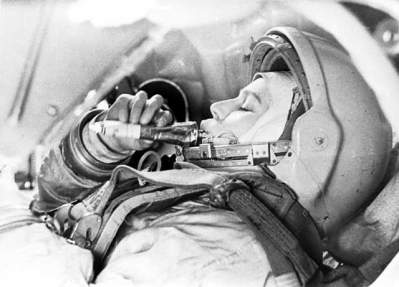 Свой космический полёт (первый в мире полёт женщины-космонавта) она совершила 16 июня 1963 года на космическом корабле Восток-6, он продолжался почти трое суток. Одновременно на орбите находился космический корабль Восток-5, пилотируемый космонавтом Валерием Быковским.
              В день первого полёта в космос она сказала родным, что уезжает на соревнования парашютистов, о полёте они узнали из новостей по радио.
     Через несколько дней после полета Валентине Терешковой предъявили протест в связи с нарушением режима в районе места посадки: она раздала местным жителям запасы продуктов из рациона космонавтов, а сама ела местную пищу.
Была замужем за Андрияном Николаевым, свадьба состоялась 3 ноября 1963 года, среди гостей был сам Хрущёв. Вплоть до развода с Николаевым в 1982 году Терешкова носила двойную фамилию Николаева-Терешкова. Второй муж — Юлий Шапошников — умер в 1999 году.
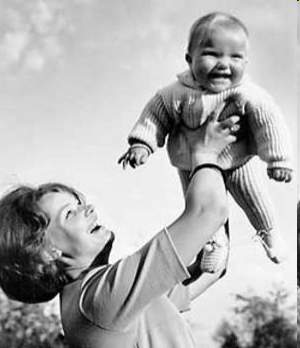 Дети: 8 июня 1964 года родилась дочь Елена Андрияновна: первый ребёнок, и отец и мать которого были космонавтами.
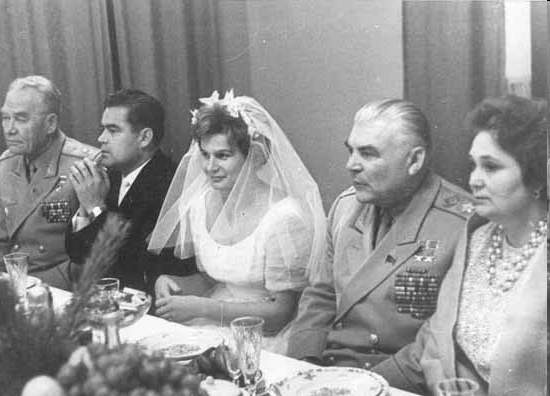 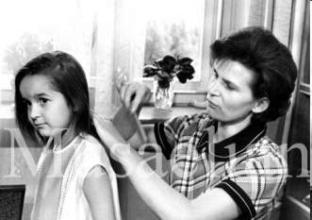 Валентина Терешкова и Андриан Николаев
Интересные факты
После выполнения космического полёта Терешкова поступила и окончила с отличием Военно-воздушную инженерную академию им. Н. Е. Жуковского, стала кандидатом технических наук, профессором, автором более 50 научных работ.
     22 января 1969 года находилась в автомобиле, обстрелянном офицером Виктором Ильиным в ходе покушения на Брежнева. Не пострадала.
     Является единственной женщиной Земли, совершившей одиночный космический полёт. Все последующие женщины-космонавты летали в космос только в составе экипажей.
     После того как Терешкова увидела все континенты Земли из космоса, она стала мечтать о том, чтобы побывать в Австралии. Через много лет ей удалось осуществить свою мечту.
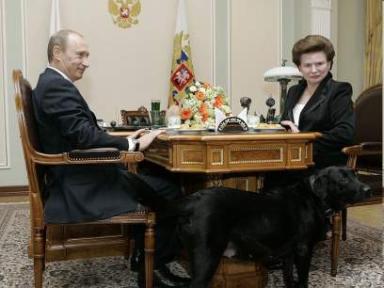 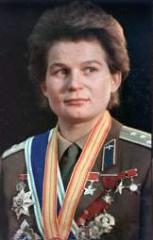 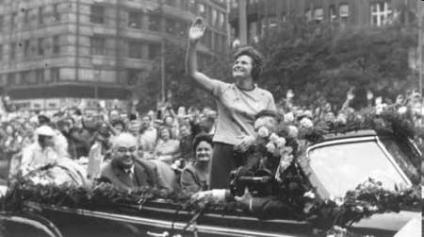 Признание заслуг
Её именем названы кратер на Луне и малая планета 1671 Chaika (позывной Терешковой во время полетов).
     Ей присвоен почётный титул «Величайшая женщина XX столетия».
     Её именем названа набережная в Евпатории.
     Её именем названы улицы в Витебске, Волоколамске, Гродно, Иркутске, Кемерово, Клину, Королёве, Липецке, Мытищах, Ардатове, Новосибирске (Академгородок), Новочебоксарске, Одессе, Оренбурге, Ярославле, Красноярске и других городах. Её именем назван проспект в городе Гудермесе (Чеченская Республика). Её именем названа площадь в Твери.
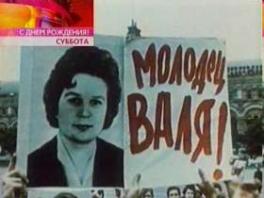 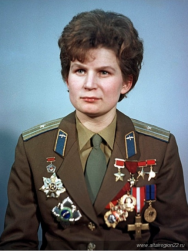 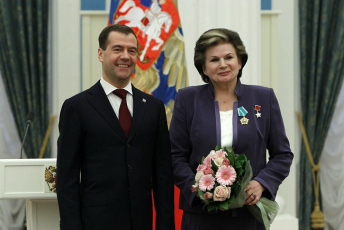 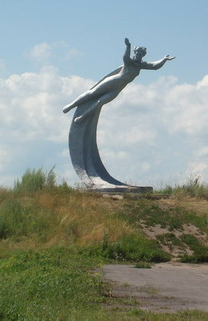 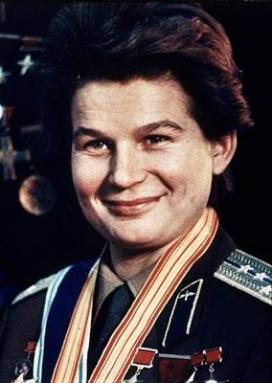 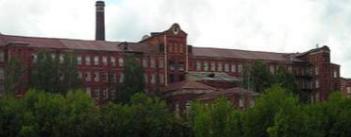 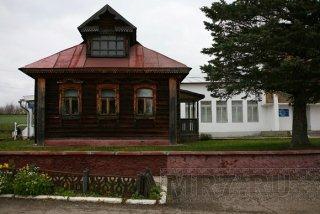 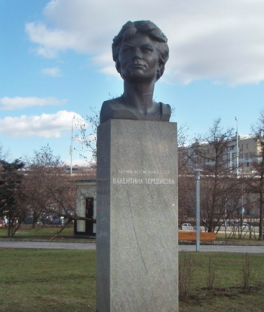 Её именем названа школа № 32 города Ярославля, в которой она училась.
         Музей В. В. Терешковой «Космос» в нескольких километрах от её родной деревни.
        Существует 2 памятника Терешковой: на Аллее космонавтов в Москве и в Баевском районе Алтайского края, на территории которого она приземлилась
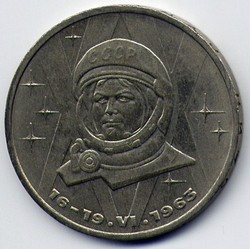 В 1983 году была выпущена памятная монета с изображением В. Терешковой. Таким образом, Валентина Терешкова стала единственным советским гражданином, чей портрет был при жизни помещён на советскую монету.
7 апреля 2011 в г.Ярославле открыт Планетарий в честь первой женщины-космонавта В.Терешковой.
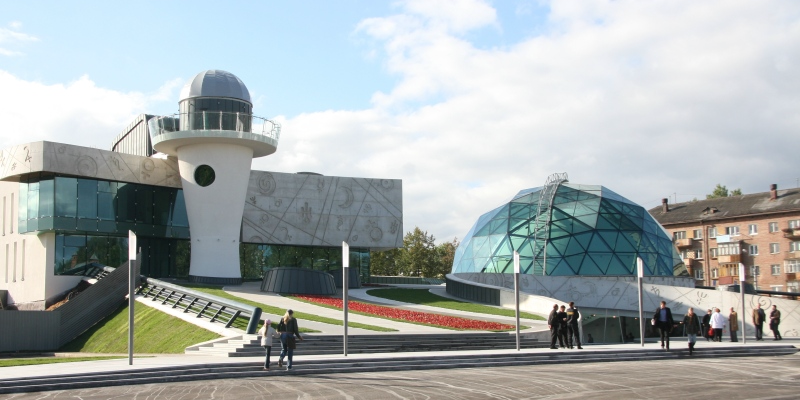 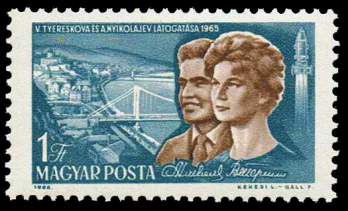 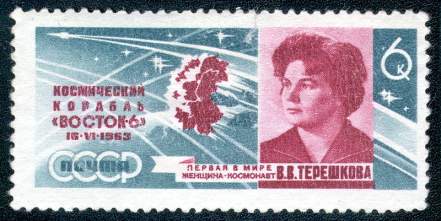 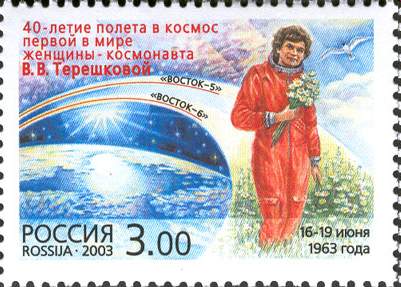 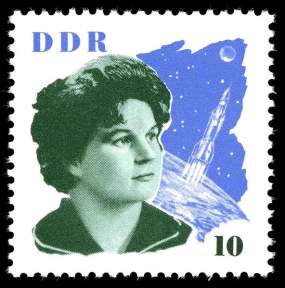 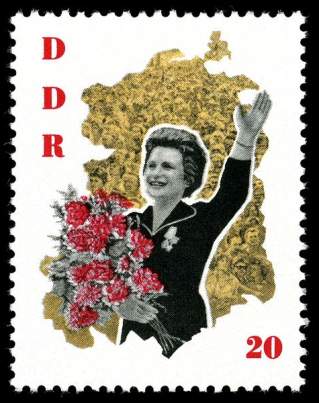 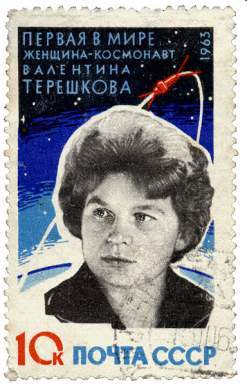